UBND TỈNH BẮC KẠN
SỞ THÔNG TIN VÀ TRUYỀN THÔNG
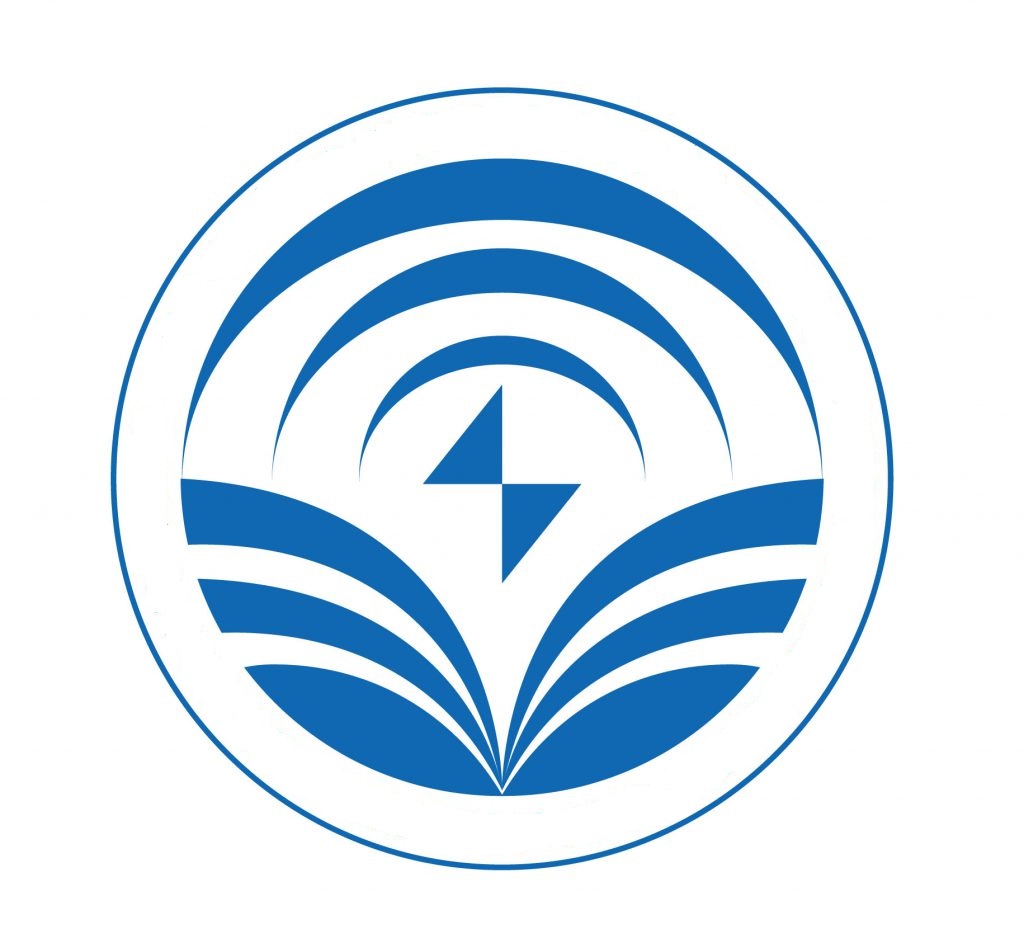 SƠ KẾT CÔNG TÁC THÔNG TIN VÀ TRUYỀN THÔNG 6 THÁNG ĐẦU NĂM 2022





Bắc Kạn, ngày 07 tháng 7 năm 2022
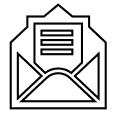 BƯU CHÍNH
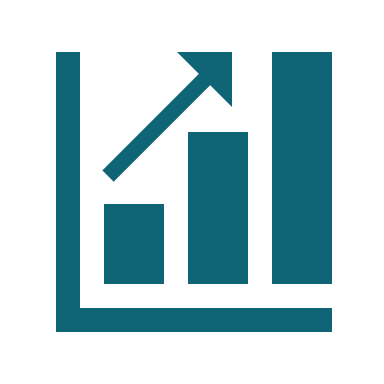 ĐÁNH GIÁ SỰ PHÁT TRIỂN CỦA LĨNH VỰC
Trên địa bàn tỉnh có 07 doanh nghiệp cung cấp dịch vụ bưu chính.
Hoạt động bưu chính, chuyển phát đảm bảo thông suốt, an toàn phục vụ các cơ quan Đảng, Nhà nước, tổ chức, doanh nghiệp và người dân. Ngoài dịch vụ truyền thống, DN bưu chính đã tham gia cung ứng dịch vụ hành chính công và nhiều dịch vụ khác (dịch vụ tài chính bưu chính; phân phối – truyền thông), đóng góp tích cực vào lộ trình CCHC, xây dựng chính quyền điện tử, phát triển kinh tế số, đảm bảo an sinh xã hội.  
Hạ tầng bưu chính phát triển theo hướng là hạ tầng chuyển phát và hạ tầng Logistic phục vụ cho phát triển thương mại điện tử và kinh tế số; đẩy mạnh ứng dụng công nghệ số. 
Mạng lưới bưu chính có 229 điểm phục vụ. 
Có 49 điểm phục vụ tiếp nhận, chuyển trả kết quả giải quyết hồ sơ TTHC qua dịch vụ BCCI.
Có 02 Trung tâm khai thác chia chọn bưu gửi.
Bán kính phục vụ bình quân 3,32 km/điểm, số dân phục vụ bình quân đạt 2.243 người/điểm
Tỷ lệ điểm bưu chính có người phục vụ đạt 100%.
2
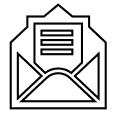 BƯU CHÍNH
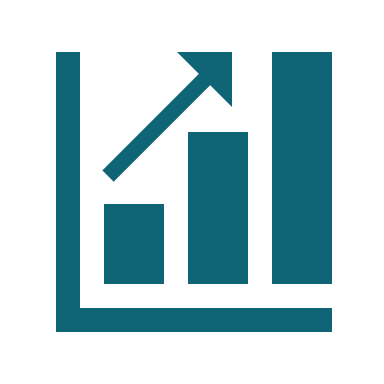 ĐÁNH GIÁ SỰ PHÁT TRIỂN CỦA LĨNH VỰC
Sản lượng dịch vụ bưu chính: 
Dịch vụ thư đạt 144.422 thư; Dịch vụ gói kiện đạt 549.501 gói, kiện. 
Dịch vụ BCCI đạt 45.451 thư cơ bản; 557.910 tờ, cuốn báo/tạp chí in; 10.251 bưu gửi KT1. 
Dịch vụ tiếp nhận hồ sơ, chuyển trả kết quả giải quyết TTHC qua dịch vụ BCCI đạt 22.788 hồ sơ.      Trong đó, tiếp nhận 9.722 hồ sơ; chuyển trả 13.066 hồ sơ. 
Tỷ lệ TTHC phát sinh hồ sơ tiếp nhận hoặc trả kết quả giải quyết qua dịch vụ BCCI cấp tỉnh đạt 32%; cấp huyện đạt 30%.
Tỷ lệ xã có thư, báo đến trong ngày đạt 100%. 
Doanh thu bưu chính đạt 56,8 tỷ đồng, nộp ngân sách 2,5 tỷ đồng.
3
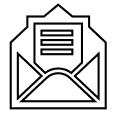 BƯU CHÍNH
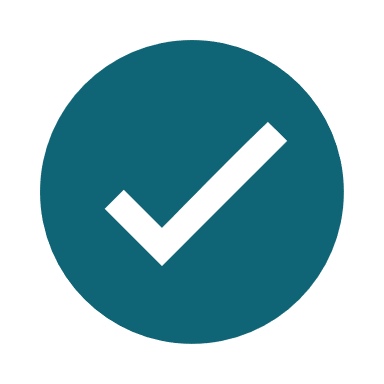 CÔNG TÁC QUẢN LÝ NHÀ NƯỚC NỔI BẬT
Tham mưu UBND tỉnh ban hành:
QĐ số 870/QĐ-UBND ngày 25/5/2022 về việc công bố danh mục TTHC mới ban hành, được sửa đổi, bổ sung trong lĩnh bưu chính thuộc thẩm quyền quản lý và giải quyết của Sở TTTT tỉnh Bắc Kạn.
QĐ số 945/QĐ-UBND ngày 02/6/2022 về việc phê duyệt quy trình nội bộ giải quyết TTHC trong lĩnh vực bưu chính thuộc thẩm quyền quản lý và giải quyết của Sở TTTT tỉnh Bắc Kạn.
KH số 235/KH-UBND ngày 14/4/2022 về phát triển nền tảng địa chỉ số quốc gia gắn với bản đồ số của tỉnh Bắc Kạn năm 2022.
Triển khai Quyết định số 37/2021/QĐ-TTg của TTCP về mạng bưu chính phục vụ cơ quan Đảng, Nhà nước; Nghị định số 25/2022/NĐ-CP của Chính phủ sửa đổi, bổ sung Nghị định số 47/2011/NĐ-CP quy định chi tiết thi hành một số nội dung của Luật Bưu chính. 
Đề xuất đề tài cho Chương trình phát hành tem bưu chính năm 2024. 
Thực hiện cuộc điều tra sản lượng và giá cước bình quân đối với dịch vụ bưu chính công ích và dịch vụ công ích trong hoạt động phát hành báo chí năm 2022.
Tiến hành 01 cuộc thanh tra việc chấp hành pháp luật trong hoạt động bưu chính, chuyển phát.         Kết quả: Không phát sinh việc xử lý vi phạm hành chính.
4
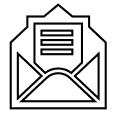 BƯU CHÍNH
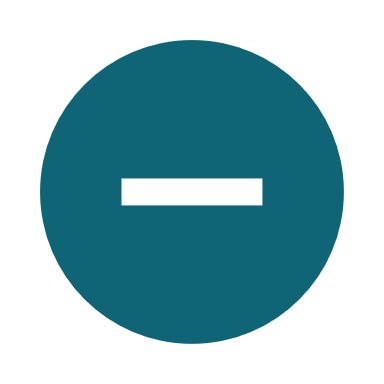 KHÓ KHĂN, HẠN CHẾ
Hoạt động Bưu chính còn tiềm ẩn nhiều nguy cơ mất an toàn, an ninh bưu gửi, nhất là đối với các doanh nghiệp ngoài khu vực nhà nước cung cấp dịch vụ chuyển phát.
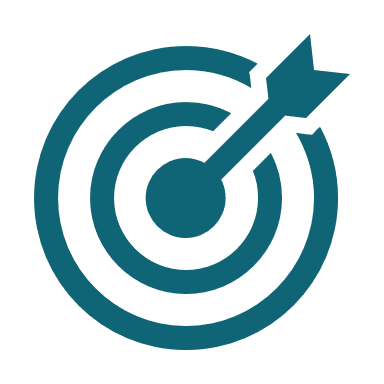 NHIỆM VỤ TRỌNG TÂM  6 THÁNG CUỐI NĂM
Kiểm tra việc cung cấp dịch vụ bưu chính KT1, triển khai thực hiện chỉ tiêu "100% xã có điểm phục vụ bưu chính có người phục vụ", công tác luân chuyển sách, báo giữa Thư viện tỉnh, huyện và các điểm Bưu điện -Văn hoá xã trên địa bàn tỉnh. 
Tổ chức phát động cuộc thi Viết thư quốc tế UPU lần thứ 52 (năm 2023).
5
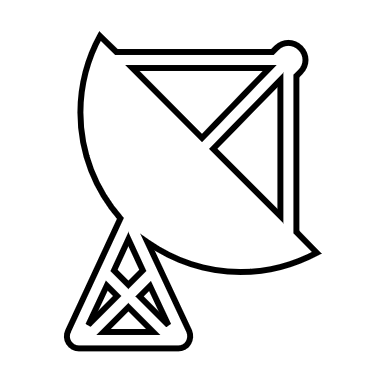 VIỄN THÔNG
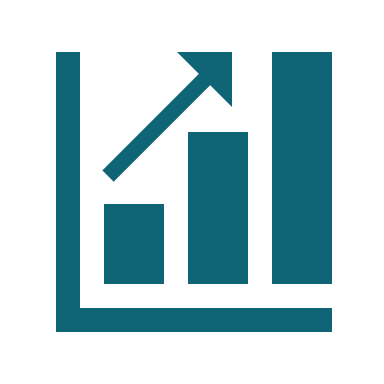 ĐÁNH GIÁ SỰ PHÁT TRIỂN CỦA LĨNH VỰC
Trên địa bàn tỉnh có 03 doanh nghiệp cung cấp dịch vụ viễn thông.
Hệ thống thông tin liên lạc đảm bảo thông suốt, an toàn phục vụ các cơ quan Đảng, Nhà nước, nhu cầu thông tin liên lạc của các tổ chức, doanh nghiệp và người dân. Các DN viễn thông cơ bản đã triển khai các giải pháp truyền thông và kỹ thuật để xử lý căn bản các loại “rác" viễn thông, hướng tới phát triển thị trường bền vững, lành mạnh; tăng cường chia sẻ, dùng chung cơ sở hạ tầng; triển khai chuẩn hóa kết nối mạng TSLCD.
Hạ tầng viễn thông từng bước đáp ứng vai trò là hạ tầng thiết yếu cho phát triển chính quyền số, kinh tế số, xã hội số, phục vụ tiến trình chuyển đổi số của tỉnh. 
100%  huyện, xã được bao phủ mạng cáp quang.
100%  xã được phủ sóng di động.
Tỷ lệ phủ sóng thông tin di động 3G, 4G tại thôn, bản, tổ dân phố đạt 96%.
Tỷ lệ dân số được phủ sóng mạng di động (2G, 3G, 4G) đạt 99%  dân số.
Tỷ lệ ngầm hóa mạng cấp viễn thông tại các khu đô thị đạt 17%.
100% cơ quan, đơn vị, địa phương được kết nối mạng truyền số liệu chuyên dùng.
6
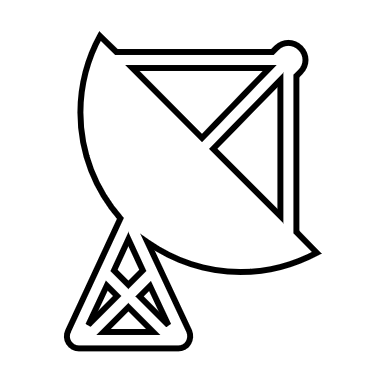 VIỄN THÔNG
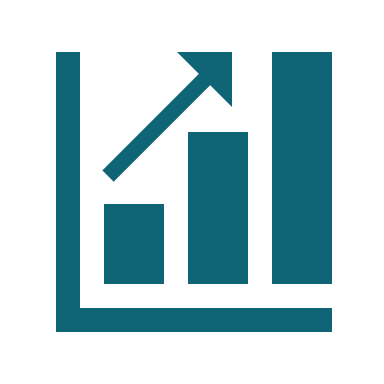 ĐÁNH GIÁ SỰ PHÁT TRIỂN CỦA LĨNH VỰC
Thuê bao (TB):
Thuê bao internet băng rộng di động đạt 234.067 TB; thuê bao internet băng rộng cố định đạt 47.281 TB.
Thuê bao điện thoại cố định đạt 8.982 TB; thuê bao điện thoại di động đạt 353.671 TB. 
Tỷ lệ thuê bao di động sử dụng điện thoại thông minh đạt 68,5%. 
Tỷ lệ thuê bao di động sử dụng dịch vụ mobile money đạt 4,3%. 
Tỷ lệ thuê bao chuyển mạng giữ nguyên số so với thuê bao điện thoại di động là 3,81%.
Doanh thu viễn thông đạt 158,4 tỷ đồng, nộp ngân sách 9 tỷ đồng.
7
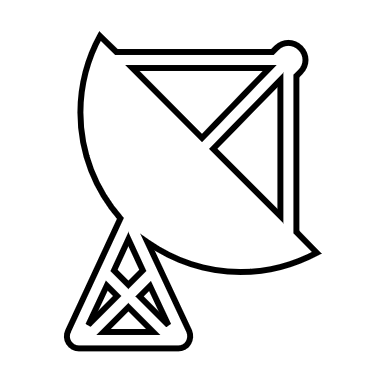 VIỄN THÔNG
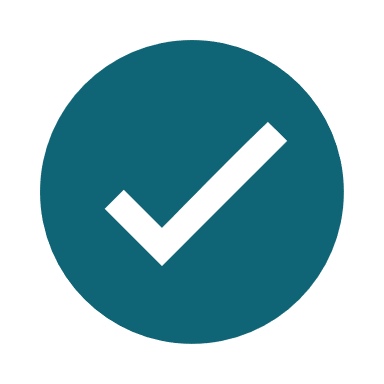 CÔNG TÁC QUẢN LÝ NHÀ NƯỚC NỔI BẬT
Tham mưu UBND tỉnh xây dựng Quy chế quản lý, vận hành và sử dụng hệ thống Hội nghị truyền hình trực tuyến tỉnh Bắc Kạn. 
Tham mưu cung cấp số liệu phục vụ việc triển khai hỗ trợ máy tính bảng và dịch vụ viễn thông công ích kèm theo thuộc chương trình VTCI đến năm 2025. 
Đôn đốc các DN viễn thông tăng cường sử dụng chung cơ sở hạ tầng; chuẩn hóa kết nối mạng truyền số liệu chuyên dùng; triển khai hạ tầng phủ sóng băng rộng di động tại các thôn, bản chưa có sóng hỗ trợ việc dạy và học trực tuyến. 
Đôn đốc, tuyên truyền thúc đẩy cài đặt, sử dụng ứng dụng đo tốc độ truy cập Internet i-Speed. 
Phối hợp vận hành, kết nối các phiên họp trực tuyến của tỉnh đảm bảo thông suốt, an toàn.
8
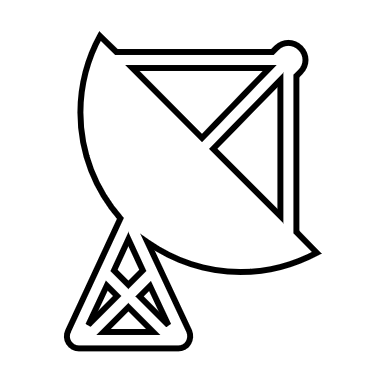 VIỄN THÔNG
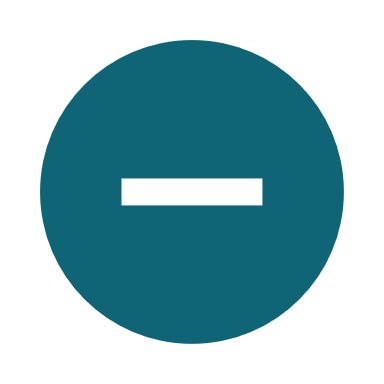 KHÓ KHĂN, HẠN CHẾ
Việc phủ sóng thông tin di động 5G tại các trung tâm thị trấn, thành phố chưa được triển khai. 
Tỷ lệ ngầm hóa mạng cáp viễn thông tại các khu đô thị trên địa bàn tỉnh còn thấp. 
Việc phát triển hạ tầng mạng 5G và ngầm hóa mạng cáp viễn thông tại các đô thị trên địa bàn tỉnh phụ thuộc chủ yếu vào đầu tư của doanh nghiệp, tỉnh chưa bố trí được kinh phí để thực hiện các nhiệm vụ này.
Tỷ lệ sử dụng chung cơ sở hạ tầng viễn thông còn thấp, công tác chỉnh trang đô thị, cắt và thanh thải cáp thừa ở nhiều đường phố, khu đô thị chưa được doanh nghiệp quan tâm.
Mạng  truyền số liệu chuyên dùng cấp 2 sử dụng tại các cơ quan đơn vị chưa phát huy được hiệu quả.
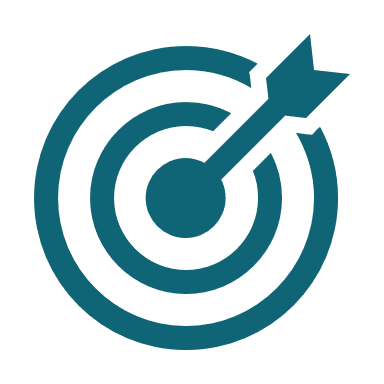 NHIỆM VỤ TRỌNG TÂM  6 THÁNG CUỐI NĂM
Trình UBND tỉnh ban hành Quy chế quản lý, vận hành và sử dụng hệ thống Hội nghị truyền hình trực tuyến tỉnh Bắc Kạn. 
Hoàn thành chuyển kết nối dịch vụ truyền hình trực tuyến nội tỉnh sang mạng TSLCD.
9
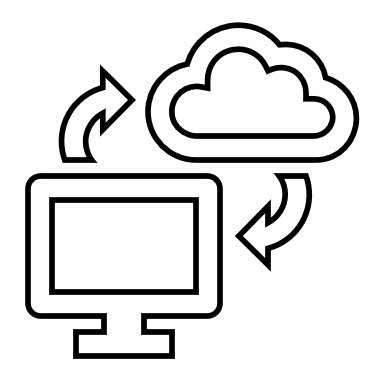 CÔNG NGHỆ THÔNG TIN
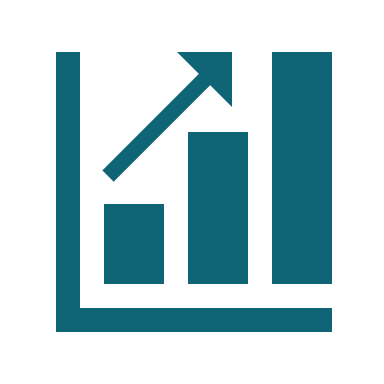 ĐÁNH GIÁ SỰ PHÁT TRIỂN CỦA LĨNH VỰC
10
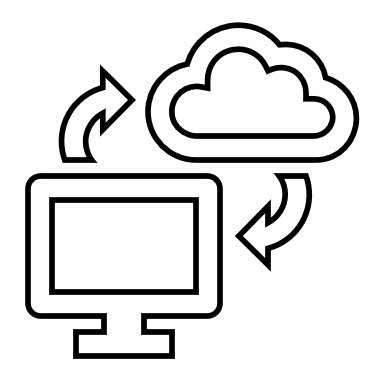 CÔNG NGHỆ THÔNG TIN
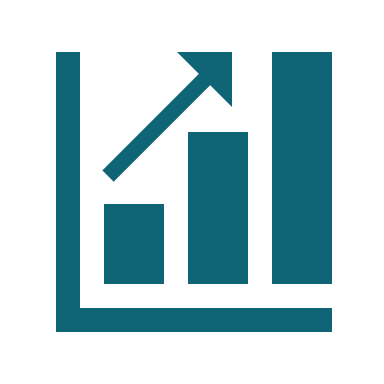 ĐÁNH GIÁ SỰ PHÁT TRIỂN CỦA LĨNH VỰC
Đến tháng 6/2022 đã có 69.880 hộ sản xuất nông nghiệp được tạo tài khoản; 69.989 hộ sản xuất nông nghiệp được đào tạo kỹ năng số; 661 sản phẩm được đưa lên sàn TMĐT Postmart và Voso; số giao dịch phát sinh trên sàn TMĐT đạt 5.345 giao dịch. 
Hệ thống Hội nghị truyền hình trực tuyến có 118 điểm cầu (01 điểm UBND tỉnh, 01 điểm Sở TTTT, 08 điểm UBND huyện, 108 điểm xã/phường/thịtrấn) kết nối từ Trung ương đến tận cấp xã đảm bảo phục vụ các phiên họp trực tuyến của tỉnh và các đơn vị, địa phương. Đến tháng 6/2022, Hệ thống đã phục vụ 24 phiên họp trực tuyến của tỉnh. 
Hệ thống Một cửa điện tử được kết nối đến 12 hệ thống thông tin, CSDL quốc gia trên Nền tảng tích hợp, chia sẻ dữ liệu quốc gia (NDXP) phục vụ cho giải quyết TTHC.
Cổng Dịch vụ công và Hệ thống Một cửa điện tử tỉnh đã kết nối với Hệ thống thanh toán trực tuyến Paygov và Hệ thống giám sát, đo lường mức độ cung cấp và sử dụng dịch vụ Chính phủ số của Bộ TTTT .
Trong 6 tháng đầu năm, trên địa bàn tỉnh không xảy ra sự cố mất ATTT nghiêm trọng. Các sự cố lây nhiễm mã độc, lỗ hổng bảo mật được phát hiện, cảnh báo và khắc phục, xử lý kịp thời.
11
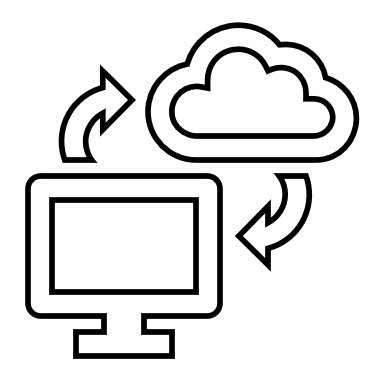 CÔNG NGHỆ THÔNG TIN
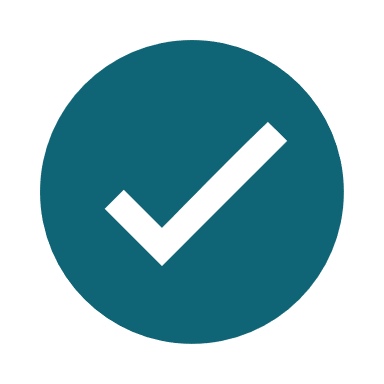 CÔNG TÁC QUẢN LÝ NHÀ NƯỚC NỔI BẬT
Tham mưu UBND tỉnh ban hành:
Quyết định số 528/QĐ-UBND ngày 05/4/2022 của UBND tỉnh về việc ban hành Danh mục các nhiệm vụ, dự án ưu tiên về chuyển đổi số năm 2022.
Quyết định số 610/QĐ-UBND ngày 15/4/2022 của UBND tỉnh về việc phê duyệt Kế hoạch triển khai thực hiện Chương trình thúc đẩy phát triển và sử dụng các nền tảng số quốc gia phục vụ CĐS, phát triển chính quyền số, kinh tế số, xã hội số trên địa bàn tỉnh Bắc Kạn.
QĐ số 676/QĐ-UBND ngày 26/4/2022về việc phê duyệt Đề án tổng thể chuyển đổi số tỉnh Bắc Kạn giai đoạn 2021-2025, định hướng đến năm 2030.
Quyết định số 699/QĐ-UBND ngày 28/4/2022 của UBND tỉnh về việc phê duyệt Kế hoạch triển khai Đề án xác định Chỉ số đánh giá mức độ chuyển đổi số doanh nghiệp và hỗ trợ thúc đẩy doanh nghiệp chuyển đổi số trên địa bàn tỉnh Bắc Kạn.
12
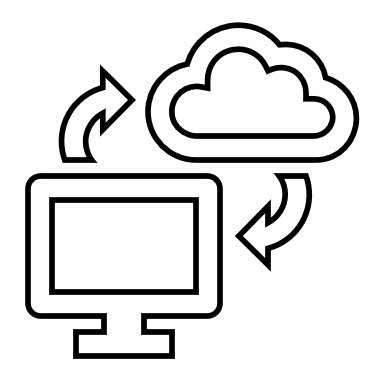 CÔNG NGHỆ THÔNG TIN
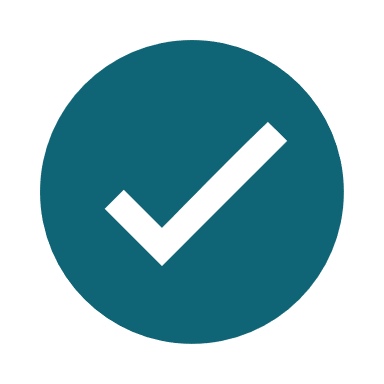 CÔNG TÁC QUẢN LÝ NHÀ NƯỚC NỔI BẬT
Xây dựng, trình UBND tỉnh ban hành Bộ Chỉ số đánh giá, xếp hạng mức độ CĐS của các cơ quan Nhà nước trên địa bàn tỉnh Bắc Kạn.
Tham mưu xây dựng Quy chế quản lý và sử dụng chứng thư số, chữ ký số và dịch vụ chứng thực chữ ký số chuyên dùng Chính phủ trong các cơ quan, đơn vị trên địa bàn tỉnh Bắc Kạn. 
Phối hợp Bộ TTTT triển khai Chương trình bồi dưỡng về CĐS cho lãnh đạo UBND cấp xã; triển khai thí điểm Tổ Công nghệ số cộng đồng cấp xã, thôn.
Biên soạn, in và phát hành cuốn “Sổ tay tuyên truyền về Chính quyền điện tử và Chuyển đổi số”. 
Tổ chức tập huấn, diễn tập thực chiến, bảo đảm ATTT mạng cho Đội ứng cứu sự cố mạng, máy tính của tỉnh.
Hoàn thành tích hợp dịch vụ công của tỉnh lên hệ thống thanh toán trực tuyến Paygov của Bộ TTTT. 
Tham mưu xây dựng Hệ thống Thông tin kinh tế, xã hội của tỉnh.
13
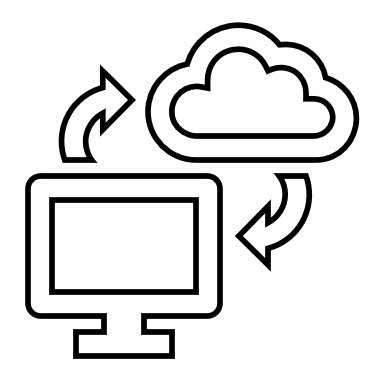 CÔNG NGHỆ THÔNG TIN
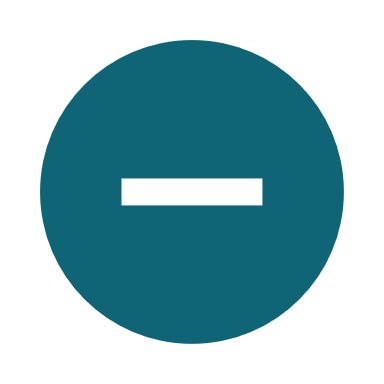 KHÓ KHĂN, HẠN CHẾ
Chuyển đổi số là vấn đề mới và toàn diện, chưa có nhiều văn bản, tài liệu hướng dẫn nên quá trình triển khai Đề án chuyển đổi số cũng như hoạt động chỉ đạo, điều hành, thúc đẩy CĐS còn gặp nhiều khó khăn. Chất lượng nội dung tham mưu về CĐS trong mỗi ngành của tỉnh còn hạn chế. 
Tiến độ triển khai một số nhiệm vụ như thành lập Tổ công nghệ số cộng đồng, đăng ký tập huấn trên nền tảng học trực tuyến mở đại trà, việc lập hồ sơ đề xuất cấp độ ATTT còn tương đối chậm, chưa đạt tiến độ theo yêu cầu đề ra. 
Số lượng các cơ sở giáo dục, trường học trên địa bàn sử dụng dịch vụ thu hộ, chi hộ, thanh toán qua tài khoản ngân hàng còn thấp. Hoạt động thanh toán không dùng tiền mặt trong lĩnh vực y tế còn ít về số lượng và giá trị, chủ yếu sử dụng ở cơ sở y tế tư nhân, còn nhiều đơn vị trên địa bàn tỉnh chưa triển khai hình thức thanh toán này. Việc triển khai dạy học trực tuyến còn khó khăn. Số lượng công dân đến cấp tài khoản định danh điện tử còn thấp.
Tỷ lệ cung cấp DVCTT mức độ 4; Tỷ lệ TTHC có phát sinh hồ sơ trực tuyến; Tỷ lệ hồ sơ phát sinh trực tuyến còn thấp.
14
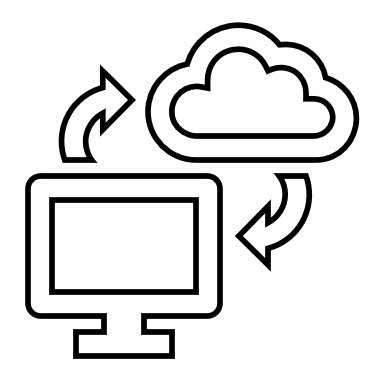 CÔNG NGHỆ THÔNG TIN
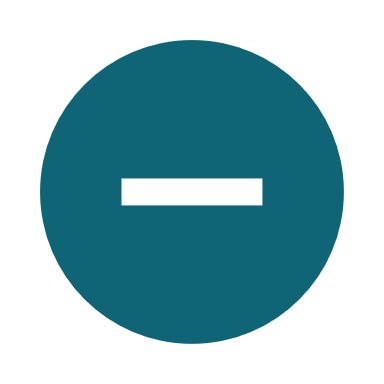 KHÓ KHĂN, HẠN CHẾ
Trình độ hiểu biết, ứng dụng về CNTT của người dân, doanh nghiệp trên địa bàn tỉnh còn hạn chế, chưa thật sự hình thành được “Công dân điện tử”. 
Hạ tầng CNTT của tỉnh chưa hoàn thiện.
Hệ thống Một cửa điện tử và Cổng Dịch vụ công do 2 đơn vị doanh nghiệp khác nhau cung cấp nên việc tích hợp, đồng bộ dữ liệu khó khăn. Tính năng nhiều phần mềm chưa thật sự ổn định, phù hợp nhu cầu người dùng.
Việc cập nhật hồ sơ TTHC vào hệ thống phần mềm Một cửa điện tử của một số đơn vị chưa đầy đủ. Chưa đồng bộ thường xuyên, đầy đủ hồ sơ TTHC với Cổng DVC quốc gia. 
Công tác đảm bảo ATTT chưa đạt yêu cầu đề ra, việc đảm bảo ATTT cho các hệ thống thông tin chưa đồng bộ. Việc chấp hành các quy định an ninh, ATTT ở một số đơn vị còn hạn chế.
Tỉnh chưa triển khai Trung tâm giám sát an toàn thông tin mạng (SOC), do đó, chưa chủ động trong việc theo dõi, phòng ngừa, kịp thời phát hiện các nguy cơ mất an toàn thông tin.
15
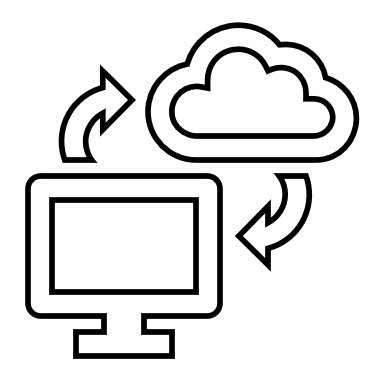 CÔNG NGHỆ THÔNG TIN
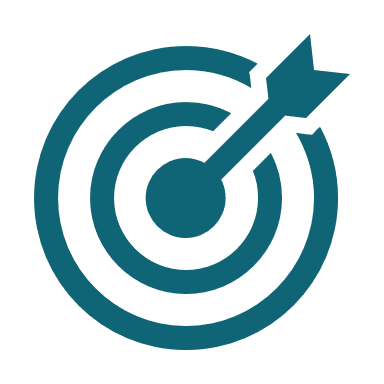 NHIỆM VỤ TRỌNG TÂM  6 THÁNG CUỐI NĂM
Trình UBND tỉnh dự thảo Nghị quyết chuyên đề của Ban Cán sự đảng UBND tỉnh về thúc đẩy kinh tế số, xã hội số trên địa bàn tỉnh.
Trình UBND tỉnh ban hành Quy chế quản lý và sử dụng chứng thư số, chữ ký số và dịch vụ chứng thực chữ ký số chuyên dùng Chính phủ trong các cơ quan, đơn vị trên địa bàn tỉnh Bắc Kạn. 
Tham mưu ban hành, triển khai thực hiện các kế hoạch: 
Kế hoạch triển khai Quyết định số 676/QĐ-UBND ngày 26/4/2022 của UBND tỉnh phê duyệt Đề án tổng thể về CĐS tỉnh Bắc Kạn giai đoạn 2021-2025, định hướng đến năm 2030. 
Kế hoạch nâng cao chất lượng cung cấp, sử dụng DVCTT của tỉnh. 
Tham mưu ban hành danh mục CSDL chuyên ngành của tỉnh.
Tập trung triển khai sử dụng các nền tảng số. 
Tổ chức tập huấn về CĐS tại các huyện, thành phố; triển khai các lớp học qua nền tảng học trực tuyến mở đại trà cho lãnh đạo cấp xã. 
Phối hợp Tỉnh đoàn thực hiện chương trình hợp tác thúc đẩy CĐS
Tiếp tục triển khai thí điểm Tổ công nghệ số cộng đồng cấp xã, thôn.
16
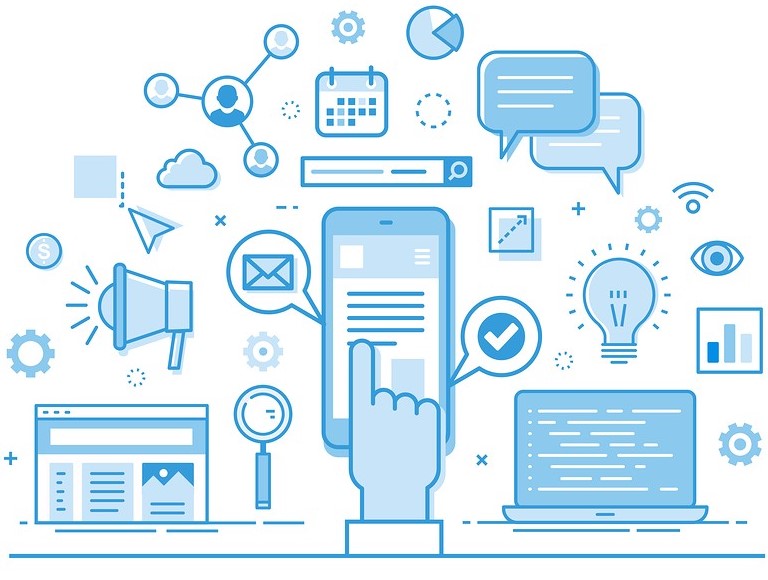 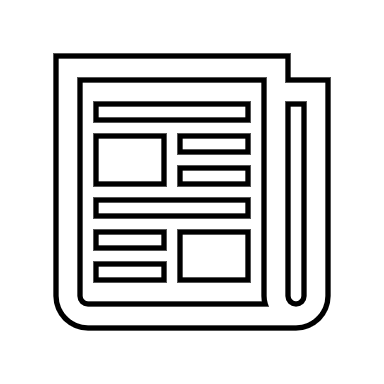 BÁO CHÍ, TRUYỀN THÔNG
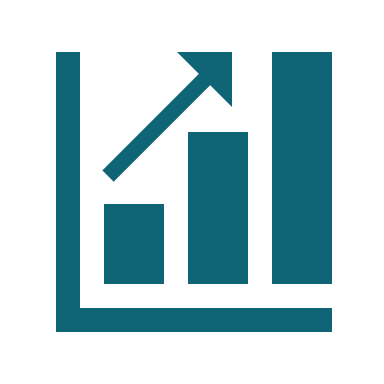 ĐÁNH GIÁ SỰ PHÁT TRIỂN CỦA LĨNH VỰC
Tỉnh Bắc Kạn có đủ 04 loại hình báo chí: Báo in, báo nói, báo hình và báo điện tử.
Hệ thống thông tin cơ sở gồm:
08 cơ sở truyền thanh - truyền hình cấp huyện/8 huyện, thành phố đã sáp nhập vào đơn vị sự nghiệp văn hóa thông tin cấp huyện. 
106 đài truyền thanh cấp xã/108 xã, phường, thị trấn. Trong đó, có 77 đài ứng dụng CNTT- VT; 95 đài hoạt động; 11 đài không hoạt động. Tỷ lệ xã, phường có trạm truyền thanh cơ sở hoạt động tốt đạt 88%. Tỷ lệ xã, phường, thị trấn có đài truyền thanh ứng dụng CNTT-VT đạt 71,3%. Còn 02 phường chưa có đài truyền thanh là Minh khai và Sông Cầu do chưa lắp đặt. 
Tỷ lệ hộ dân nghe được chương trình phát thanh và xem được truyền hình đạt 100%.  
Hệ thống thông tin điện tử gồm 21 trang/cổng TTĐT được cấp giấy phép thiết lập trang TTĐT tổng hợp trên mạng Internet và 02 cụm thông tin điện tử công cộng. 
Hệ thống truyền hình trả tiền có 04 doanh nghiệp cung cấp các dịch vụ MyTV, VTCcab, Next TV và Truyền hình FPT.
17
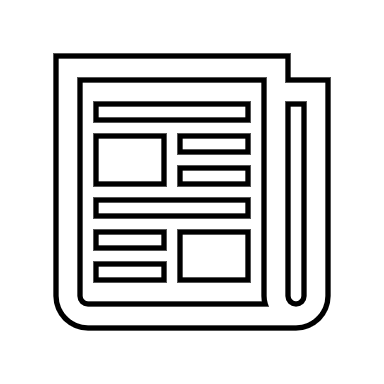 BÁO CHÍ, TRUYỀN THÔNG
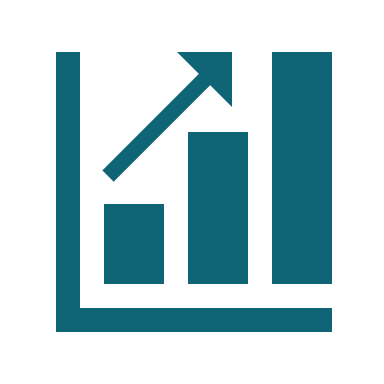 ĐÁNH GIÁ SỰ PHÁT TRIỂN CỦA LĨNH VỰC
Sản lượng báo, tạp chí đạt 1.065.715 bản in phát hành.
Tổng thời lượng tiếp, phát sóng phát thanh, truyền hình đạt 74.740 giờ. 
Doanh thu lĩnh vực báo chí đạt 1,8 tỷ đồng; nộp ngân sách 101 triệu đồng.
Sản lượng in (quy đổi) đạt 35,2 triệu trang A4. Doanh thu hoạt động in đạt 2,7 tỷ đồng; nộp ngân sách 180 triệu đồng. 
Báo chí chủ động, kịp thời, thông tin hiệu quả về những vấn đề thời sự, sự kiện quan trọng của đất nước và của tỉnh, phản ánh toàn diện mọi mặt của đời sống xã hội. Chủ động nhận diện, phê phán, phản bác các quan điểm sai trái, thù địch, bảo vệ nền tảng tư tưởng của Đảng. Nội dung thông tin thể hiện rõ vai trò dẫn dắt, định hướng dư luận, tạo đồng thuận xã hội.
Tuyên truyền hiệu quả việc xây dựng, ban hành và thực thi các chủ trương, đường lối của Đảng, pháp luật của Nhà nước.
Công tác tuyên truyền phòng, chống dịch Covid-19 rõ nét, kịp thời, phù hợp, tạo hiệu ứng tốt trong xã hội.
18
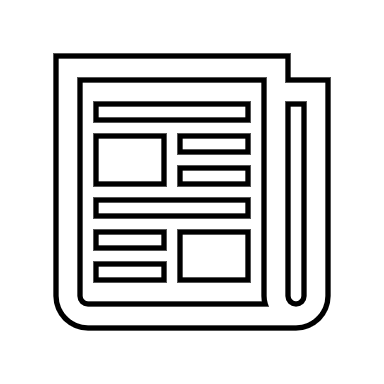 BÁO CHÍ, TRUYỀN THÔNG
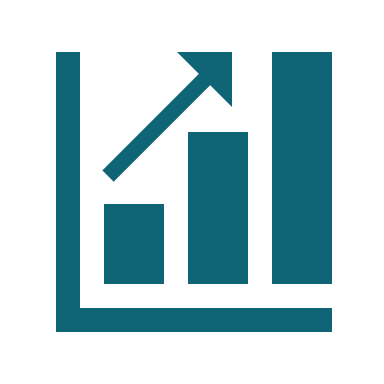 ĐÁNH GIÁ SỰ PHÁT TRIỂN CỦA LĨNH VỰC
Tuyên truyền, quảng bá nổi bật sự kiện Xúc tiến tiêu thụ Bí xanh thơm và sản phẩm OCOP gắn với du lịch trải nghiệm tỉnh Bắc Kạn; “Tuần du lịch - di sản văn hóa Ba Bể năm 2022” và Lễ công bố di sản văn hóa phi vật thể Quốc gia của tỉnh Bắc Kạn. 
Hoạt động thông tin cơ sở đảm bảo kịp thời, đúng định hướng, cung cấp những thông tin thiết yếu của đời sống chính trị - xã hội địa phương, tạo sự gắn kết, đồng thuận trong Nhân dân, góp phần thực hiện thắng lợi các nhiệm vụ chính trị, phát triển KT-XH của địa phương, giữ vững ổn định chính trị, trật tự an toàn xã hội ở cơ sở và từ cơ sở.
Cổng TTĐT tỉnh và các trang/cổng TTĐT của các cơ quan, đơn vị, địa phương duy trì hoạt động ổn định, cung cấp thông tin của tỉnh và của các ngành rộng rãi đến người dân, doanh nghiệp. Đa số các đơn vị đã thành lập Ban Biên tập, ban hành Quy chế hoạt động trang TTĐT đúng quy định; bố trí nhân sự, kinh phí duy trì hiệu quả hoạt động trang TTĐT. 
Hoạt động xuất bản, in, phát hành đảm bảo phục vụ nhiệm vụ chính trị và sản xuất kinh doanh, cơ bản đáp ứng nhu cầu hưởng thụ xuất bản phẩm ngày càng cao và đa dạng của mọi tầng lớp Nhân dân.
19
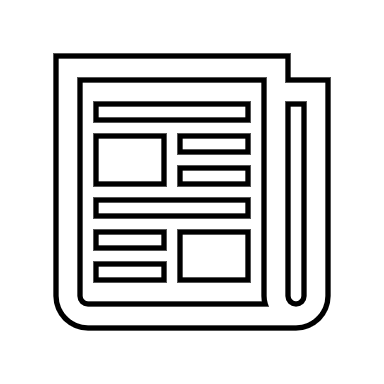 BÁO CHÍ, TRUYỀN THÔNG
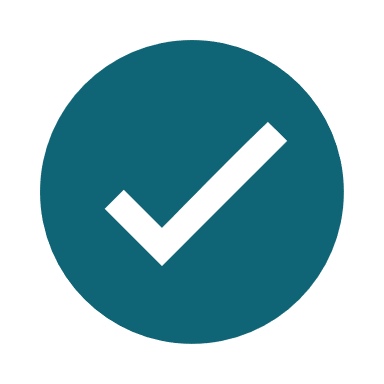 CÔNG TÁC QUẢN LÝ NHÀ NƯỚC NỔI BẬT
Kịp thời cung cấp thông tin, hướng dẫn tuyên truyền cho các cơ quan báo chí, truyền thông và hệ thống thông tin cơ sở thực hiện tốt nhiệm vụ chính trị, thông tin tuyên truyền thiết yếu. 
Tổ chức gặp mặt các cơ quan báo chí nhân dịp Xuân Nhâm Dần 2022 và kỷ niệm 97 năm Ngày Báo chí Cách mạng Việt Nam 21/6 và trao Giải Báo chí Bắc Kạn lần thứ IX.
Triển khai tổng kết 5 năm thực hiện Đề án số 07-ĐA/TU của Tỉnh ủy về đổi mới, nâng cao chất lượng công tác quán triệt, học tập và tuyên truyền các nghị quyết, chỉ thị của Đảng giai đoạn 2017-2022. 
Tham mưu Tiểu ban Truyền thông ban hành 24 văn bản cung cấp 357 nội dung thông tin truyên truyền về Covid-19 cho các cơ quan báo chí, hệ thống thông tin cơ sở.
Đẩy mạnh truyền thông quảng bá hình ảnh, tiềm năng, thế mạnh của tỉnh 
Tổ chức tập huấn công tác thông tin đối ngoại cho hơn 150 học viên. 
Phối hợp Hội Nhà báo tỉnh tổ chức Giải báo chí về Thông tin đối ngoại tỉnh Bắc Kạn.
Tham mưu UBND tỉnh chỉ đạo tiếp thu, phản hồi 17 thông tin báo chí, đăng phát. Đã có 22 thông tin báo chí, đăng phát được các sở, ngành, địa phương phản hồi, xử lý (trong đó có 05 thông tin được các đơn vị chủ động theo dõi, phản hồi).
20
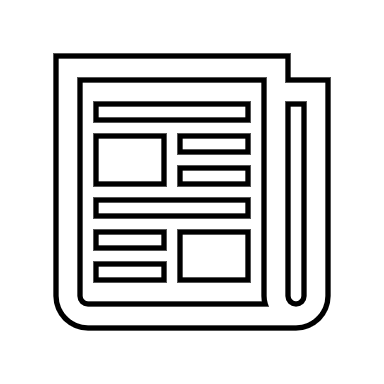 BÁO CHÍ, TRUYỀN THÔNG
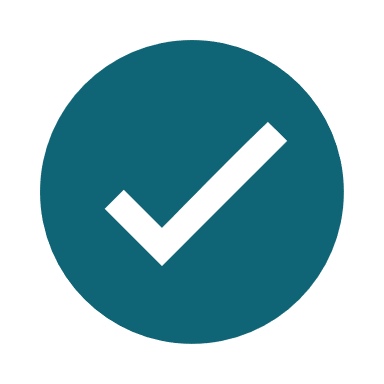 CÔNG TÁC QUẢN LÝ NHÀ NƯỚC NỔI BẬT
Hướng dẫn các huyện, thành phố triển khai Kế hoạch thực hiện Chiến lược phát triển lĩnh vực thông tin cơ sở tỉnh Bắc Kạn giai đoạn 2021- 2025. 
Phối hợp Bộ TTTT tổ chức tập huấn thông tin cơ sở tại địa phương. 
Tích cực triển khai đầu tư đài truyền thanh ứng dụng CNTT-VT. Đã lắp đặt được 420/687 cụm loa truyền thanh thông minh tại các thôn bản của 05 huyện.
Thực hiện cài đặt phần mềm hệ thống thông tin nguồn của tỉnh tại Trung tâm tích hợp dữ liệu tỉnh.
Triển khai tổng kết 10 năm thi hành Luật Xuất bản.
Tổ chức các hoạt động hưởng ứng Ngày Sách và Văn hoá đọc Việt Nam với nhiều hoạt động đa dạng, thiết thực.
Tổ chức trao tặng hơn 500 đầu sách, truyện thiếu nhi cho các em nhỏ mồ côi, khuyết tật, có hoàn cảnh khó khăn tại Cơ sở Bảo trợ xã hội tổng hợp tỉnh.
21
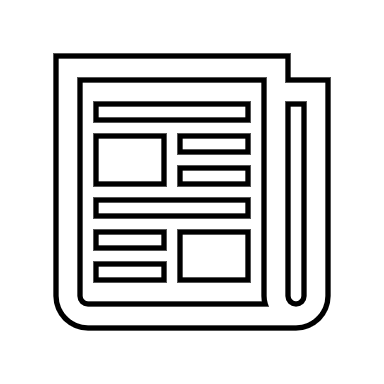 BÁO CHÍ, TRUYỀN THÔNG
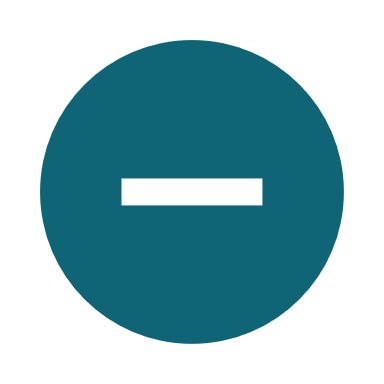 KHÓ KHĂN HẠN CHẾ
Thông tin trên báo chí có thời điểm, có nội dung chưa bao quát, toàn diện, chưa phản ánh đầy đủ hoạt động đa dạng của xã hội. Một số trường hợp, thông tin trên báo chí còn chậm, chưa kịp thời định hướng dư luận xã hội, nhất là các vụ việc phức tạp, nhạy cảm. 
Công tác tiếp thu, phản hồi, cung cấp thông tin cho báo chí của một số ngành, địa phương còn chậm, chưa giải quyết triệt để vấn đề.
Công tác thông tin đối ngoại tại các địa phương còn nhiều hạn chế. Nội dung, hình thức tuyên truyền, giới thiệu quảng bá hình ảnh con người, tiềm năng, thế mạnh của tỉnh chưa phong phú, nguồn lực đầu tư cho công tác thông tin đối ngoại còn hạn chế. Tỉnh chưa đủ điều kiện về nhân lực và cơ sở vật chất để xây dựng sản phẩm báo chí đối ngoại. Hầu hết các đơn vị, địa phương chưa bố trí được cán bộ chuyên trách về TTĐN, chủ yếu là kiêm nhiệm dẫn đến chất lượng tham mưu, triển khai thực hiện công tác TTĐN chưa đạt được hiệu quả như mong muốn.
Hoạt động thông tin cơ sở còn nhiều khó khăn về cơ sở vật chất. Nhân lực làm công tác thông tin cơ sở năng lực còn hạn chế do chủ yếu là kiêm nhiệm, hoạt động không chuyên trách, việc ứng dụng CNTT trong hoạt động thông tin cơ sở chưa đáp ứng được yêu cầu.
22
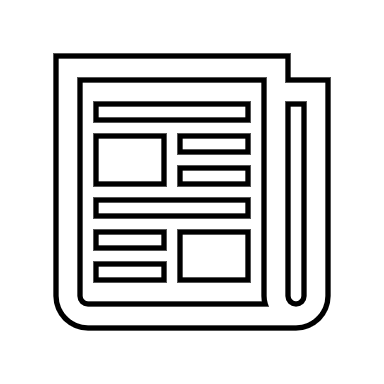 BÁO CHÍ, TRUYỀN THÔNG
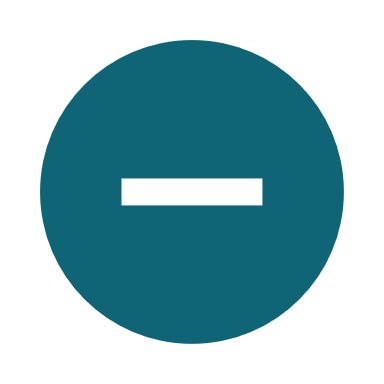 KHÓ KHĂN HẠN CHẾ
Việc cập nhật, cung cấp thông tin lên trang, cổng TTĐT của một số cơ quan, đơn vị chưa thường xuyên, đầy đủ, kịp thời. Số trang, cổng TTĐT cung cấp được phiên bản tiếng Anh còn ít, hầu hết chưa thực hiện được. Một số đơn vị chưa bố trí được kinh phí để duy trì hoạt động trang TTĐT. Nhân sự vận hành trang TTĐT của các cơ quan, đơn vị đều kiêm nhiệm nên còn hạn chế về năng lực, thời gian quản lý, duy trì, vận hành trang. Một số trang TTĐT còn tồn tại các điểm yếu về an toàn thông tin.
Việc xác định tôn chỉ, mục đích của các cơ quan báo chí theo giấy phép đã cấp gặp khó khăn vì hiện nay trên Cổng TTĐT của Bộ TTTT mới chỉ cập nhật thông tin đến tháng 3/2021. Tôn chỉ mục đích của một số cơ quan báo chí không rõ ràng, khó xác định đúng, sai so với nội dung báo chí đăng tải.
Năm 2022, Đội Liên ngành phòng chống in lậu tỉnh không được cấp kinh phí hoạt động gây khó khăn trong việc triển khai các hoạt động của Đội.
23
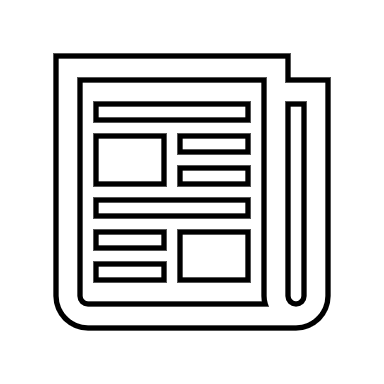 BÁO CHÍ, TRUYỀN THÔNG
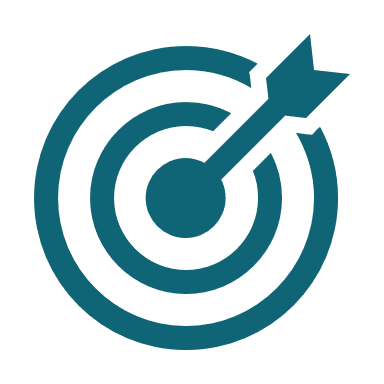 NHIỆM VỤ TRỌNG TÂM  6 THÁNG CUỐI NĂM
Tổ chức Hội nghị cung cấp thông tin cho báo chí và hệ thống thông tin cơ sở quý III và quý IV năm 2022.
Tổ chức Triển lãm trưng bày tư liệu “Hoàng Sa, Trưởng Sa của Việt Nam – Những bằng chứng lịch sử và pháp lý” tại huyện Ba Bể.
Tổ chức Hội nghị tập huấn bồi dưỡng kiến thức về công tác xây dựng Đảng, xây dựng hệ thống chính trị năm 2022 cho các phóng viên, biên tập viên của các cơ quan hoạt động báo chí trên địa bàn tỉnh Bắc Kạn.
Triển khai thực hiện các nội dung về thông tin và truyền thông trong Chương trình MTQG nông thôn mới và giảm nghèo bền vững  năm 2022 và giai đoạn 2021-2025. 
Đẩy nhanh tiến độ, hoàn thành dự án hoàn thiện hệ thông truyền thanh cơ sở trong năm 2022.
24
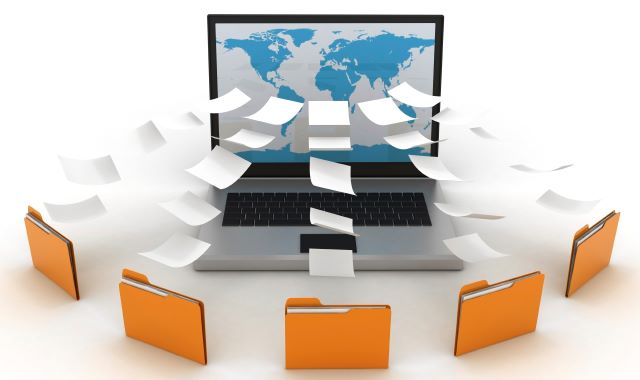 CÔNG TÁC QLNN, HOẠT ĐỘNG SỰ NGHIỆP VỀ TTTT TẠI CÁC HUYỆN, THÀNH PHỐ
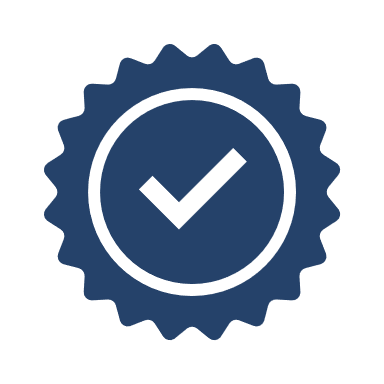 PHÒNG VHTT CÁC HUYỆN, THÀNH PHỐ
Đôn đốc, cung cấp thông tin, tài liệu tuyên truyền kịp thời, hiệu quả theo hướng dẫn của Sở TTTT. Tích cực tham mưu tuyên truyền về chuyển đổi  số; công tác phòng, chống dịch Covid-19. 
Phối hợp tốt với Sở TTTT triển khai các lớp tập huấn, bồi dưỡng kiến thức, chuyên môn, nghiệp vụ về CĐS, thông tin đối ngoại, thông tin cơ sở.
Tích cực tham mưu triển khai các nhiệm vụ về CĐS:
Chợ Mới, Na Rì, Ngân Sơn, Thành phố tham mưu ban hành Kế hoạch triển khai thực hiện Đề án tổng thể CĐS tỉnh Bắc Kạn giai đoạn 2022 -2025, định hướng đến năm 2030 trên địa bàn huyện. 
Na Rì tổ chức hội nghị chuyên đề về CĐS. 
Chợ Mới, Na Rì, Bạch Thông triển khai thí điểm xã chuyển đổi số tại các xã: Như Cố; Côn Minh; Thị trấn Phủ Thông.
Các huyện, thành phố thành lập được 71 Tổ Công nghệ số cộng đồng cấp xã; 107 Tổ Công nghệ số cộng đồng cấp thôn. Chủ động đề xuất sử dụng các nền tảng số quốc gia.
25
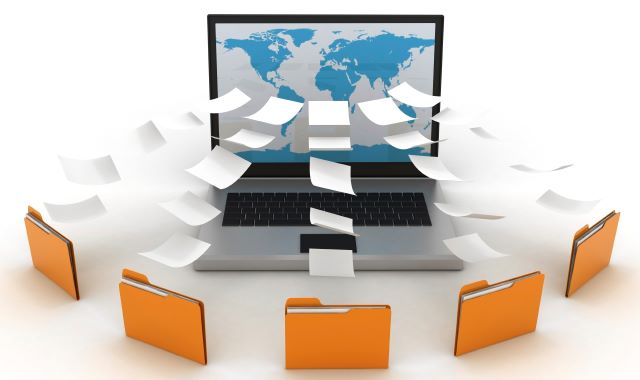 CÔNG TÁC QLNN, HOẠT ĐỘNG SỰ NGHIỆP VỀ TTTT TẠI CÁC HUYỆN, THÀNH PHỐ
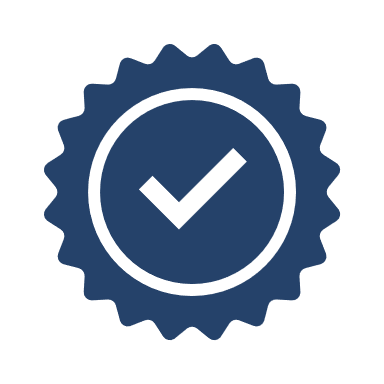 PHÒNG VHTT CÁC HUYỆN, THÀNH PHỐ
Chợ Đồn triển khai xây dựng hệ thống camera an ninh và Trung tâm điều hành thông minh.
TP. Bắc Kạn triển khai xây dựng thí điểm Trung tâm điều hành đô thị thông minh thành phố. 
Chợ Mới, TP.Bắc Kạn đã lập hồ sơ đề xuất cấp độ ATTT theo Nghị định số 85/2016/NĐ-CP của Chính phủ. Còn 06 huyện (gồm: Ba Bể, Pác Nặm, Ngân Sơn, Chợ Đồn, Na Rì, Bạch Thông) ) và 108 xã chưa hoàn thành việc lập hồ sơ đề xuất cấp độ theo Nghị định. 
Chợ Mới tổ chức Hội nghị tập huấn thực hiện việc tiếp nhận, giải quyết TTHC qua DVCTT mức độ cao và dịch vụ BCCI; chứng thực bản sao điện tử từ bản chính.
Chợ Đồn, Ngân Sơn, Bạch Thông ban hành Kế hoạch thực hiện Chiến lược phát triển lĩnh vực thông tin cơ sở giai đoạn 2021-2025 trên địa bàn huyện.
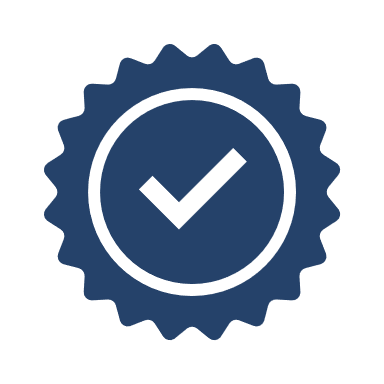 TRUNG TÂM VHTT &TT CÁC HUYỆN, THÀNH PHỐ
Thực hiện tốt nhiệm vụ tuyên truyền; đảm bảo tiếp, phát sóng các chương trình phát thanh, truyền hình phục vụ Nhân dân; phối hợp với Đài PT&TH tỉnh thực hiện các trang PTTH địa phương.
26
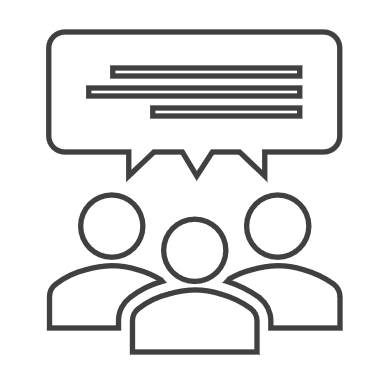 TÌNH HÌNH GIẢI QUYẾT KIẾN NGHỊ
Tiếp nhận, giải quyết 02 đơn kiến nghị của công dân về dịch vụ bưu chính chuyển phát và xử lý thông tin không chính xác trên báo chí và mạng xã hội. Đã giải quyết xong 01 đơn; còn 01 đơn đang giải quyết.
Tiếp nhận, trả lời 08 nội dung kiến nghị, đề xuất của Phòng VHTT, Trung tâm VHTT&TT các huyện, thành phố về các lĩnh vực: Chuyển đổi số, xây dựng xã, phường thông minh; bồi dưỡng nghiệp vụ báo chí; đầu tư, nâng cấp, hỗ trợ khắc phục sự cố đài truyền thanh xã.
27
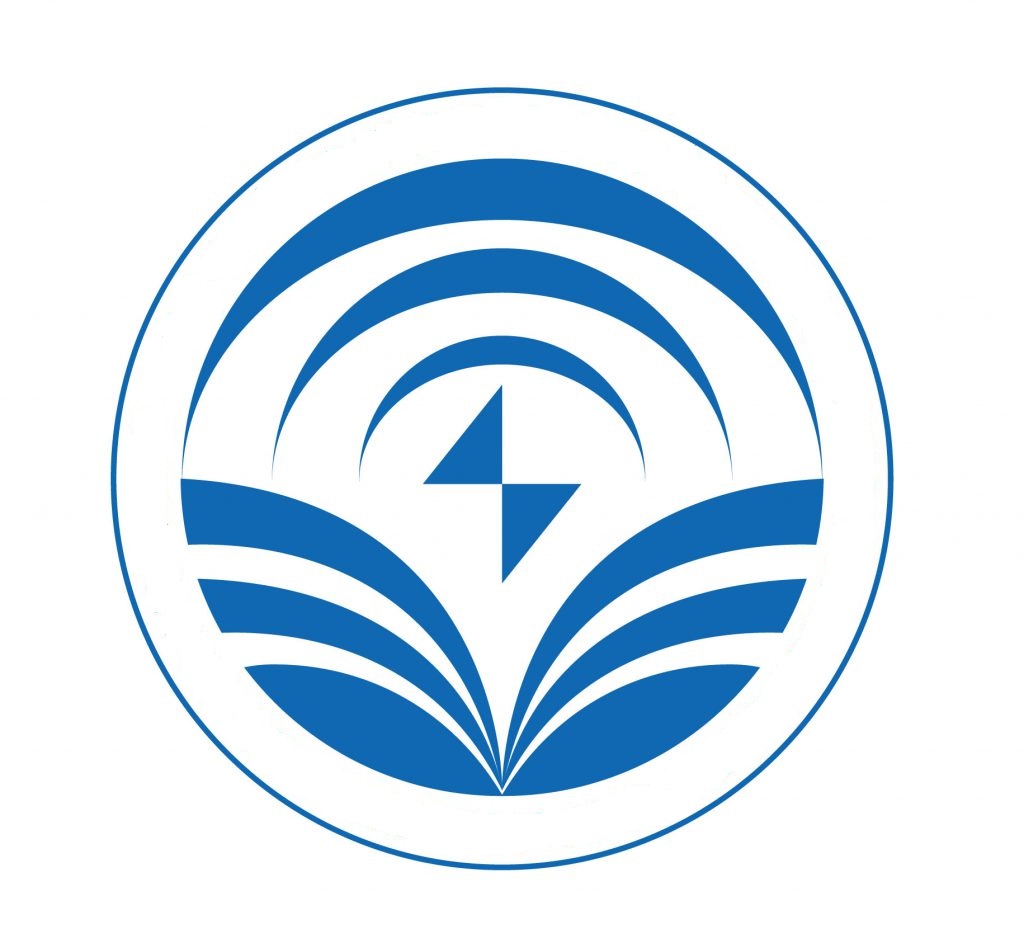 Trân trọng cảm ơn!